Polymeric Prodrugs
Type of polymersBased on their origin:1- Synthetic polymers: it can be widely used because the properties of these molecules can be modified by varying there structures. The commonly used polymers of this class are:1) PEG: is a polyether cpd with many applications from industrial manufacturing to medicine. The structure of PEG is                                            H-(O-CH2-CH2)n-OH.
2) Vinyl polymers:a) N-(2-hydroxypropyl)methacrylamide (HPMA)Poly(HPMA)-drug conjugate preferably accumulates in tumors via the passive-targeting process or the EPR effect).
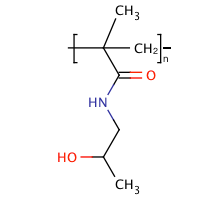 b) Poly(styrene-co-maleic acid/anhydride) (SMA)Amphiphilic nature of SMA is utilized in stable micelle formation.
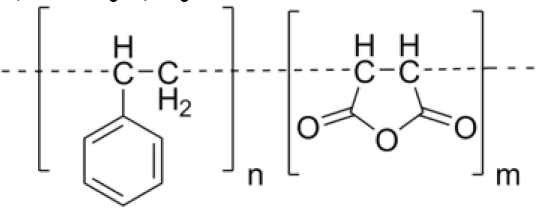 3) Divinylethermaleic anhydride/acid copolymer                (DIVEMA)Divinyl ether (DVE) and maleic anhydride (MA) copolymerize in a 1:2 ratio
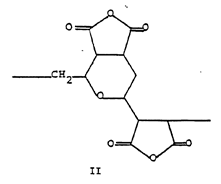 Natural polymers:1) Dextran:Dextran is a complex, branched glucan (polysaccharide made of many glucose molecules) composed of chains of varying lengths (from 3 to 2000 kilodaltons)
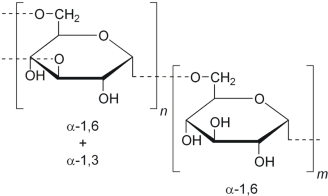 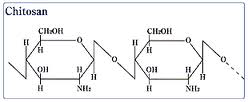 2) Chitosan:Chitosan is a linear polysaccharide composed of randomly distributed β-(1-4)-linked D-glucosamine (deacetylated unit) and N-acetyl-D-glucosamine (acetylated unit).
Chitosan enhances the transport of polar drugs across epithelial surfaces, and is biocompatible and biodegradable. Oligomeric derivatives (3-6 kDa) are relatively nontoxic and have good gene delivery properties .
3) Proteins: Includes serum albumin which has been used extensively for preparing polymeric prodrugs with anti-viral drugs.**Albumin gets accumulated within solid tumors and hence is used for drug delivery and tumor targeting. It also increases the stability of attached therapeutic proteins.
4) Pullulan:is a polysaccharide polymer consisting of maltotriose units,also known as α-1,4-; α-1,6-glucan.
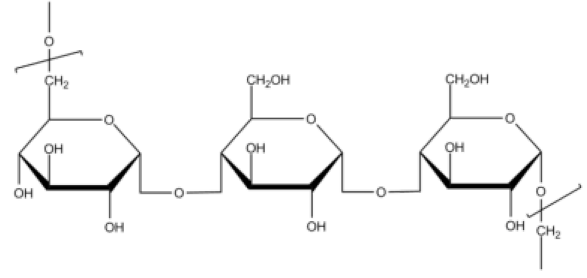 Pseudosynthetic polymers:1) Synthetic poly(α-amino acids): like poly(L-lysine), poly(L-glutamic acid), poly((N-hydroxyalkyl)glutamines) have functionalgroups like amine, hydroxyl and carboxyl in their side chains that allows covalent coupling with the drug molecules . The polymers used mostly in this class include poly(N-(2-hydroxyethyl-L-glutamine))(PHEG) which is non toxic, biocompatible and bio-degradable
2) Polyglycolide or Polyglycolic acid (PGA)It is a thermoplastic polymer and the simplestlinear, aliphatic polyester
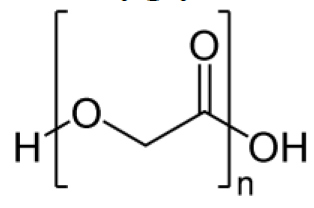